NOAA Acquisition & Grants Office (AGO)
Professional And Technical (ProTech) Services Oceans Domain Post-Award Conference
February 14, 2019
Marcelle Loveday, SSAD Director
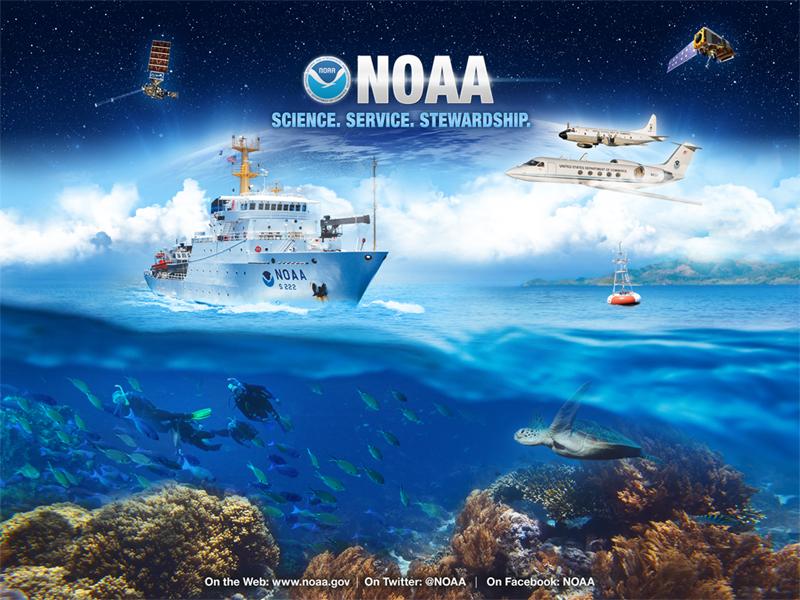 FULFILL CONSTITUTIONAL REQUIREMENTS AND SUPPORT ECONOMIC ACTIVITY
Conduct a Complete and Accurate Decennial Census
Provide Accurate Data to Support Economic Activity
ACCELERATE AMERICAN LEADERSHIP
Expand Commercial Space Activities
Advance Innovation
Strengthen Intellectual Property Protection
Department of Commerce
Strategic Plan
DELIVER CUSTOMER-CENTRIC SERVICE EXCELLENCE
Engage Commerce Employees
Accelerate IT Modernization
Consolidate Functions for Cost Savings
ENHANCE JOB CREATION
Increase Aquaculture Production
Reduce and Streamline Regulations
Strengthen Domestic Commerce and the U.S. Industrial Base
Increase U.S. Exports
Increase Inward Investment Into the United States
STRENGTHEN U.S. ECONOMIC AND NATIONAL SECURITY
Enforce the Nation’s Trade Laws and Security Laws
Enhance the Nation’s Cybersecurity
Reduce Extreme Weather Impacts
Deploy Public Safety Broadband
NOAA Primary Objectives
Lead the world in earth system observation and prediction to enhance the nation's economy

Minimize the impacts of severe weather by implementing Public Law 115-25 (Weather Research and Forecasting Innovation Act)

Increase the sustainable contributions to the nation's economy through fishery and marine resource management, mapping, exploration, observation, and prediction
AGO Goals
Balance Mission and Fiduciary Duty
Support the NOAA Mission
Protect the public interest
Seek efficiency and effectiveness
Operate with integrity and transparency

Management
Move from service delivery to core competency 
Provide Line/Staff Offices with support throughout the Financial Assistance lifecycle
Build industry partnerships through strategic sourcing & consolidation
Expand acquisition beyond formation to management
AGO Organization Chart
AGO Director’s Office
Jeffrey Thomas, Director
Kelly Mabe, Deputy Director
David G. Price, Chief of Staff
Small Business
Jeffrey HaleNatalie Colbert
Ombudsman / Risk Manager
Rafael Roman
Staff Services Management Division
David G. Price
Policy & Oversight Division
W. Chad Wagner
Grants Management Division
Arlene Simpson Porter
Strategic Sourcing Acquisition Division
Marcelle Loveday
Satellite & Information Acquisition Division
Rafael Rivera
Eastern Acquisition Division
Jack Salmon
Western Acquisition Division
Chad Hepp
NOAA’s Strategic Sourcing Goals
Improve outcomes
Accelerate & deepen understanding
Increase use of performance-based techniques
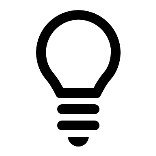 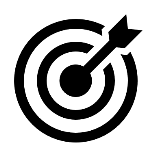 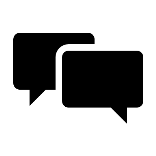 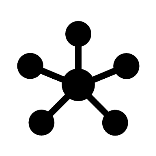 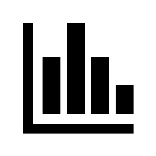 Streamline processes
Establish partnerships
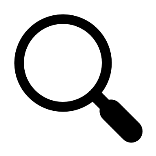 Reduce administrative time
[Speaker Notes: © Copyright PresentationGO.com]
Build an Industrial Base of PartnersSmall – Medium – Large Organizations
Capability Model
Business Model
Best Value Tradeoff
HOSTAGE
Dominant
ProtectedInsulated
PARTNER
Client Focused
Enduring
Reciprocal
TALENT
 Niche
Scarce
Valuable
FLUFF
Veneered
Credentialed
Episodic
HIGHER
HIGHER
Profit
Cost
SUPPLIER
Undifferentiated
Commercial
Staff Augmentation
VENDOR
Limited
Constrained
Alienated
Rapport less
WASTELAND
Transactional
Short Term
Limited
COMMON
Efficient
Effective
Repeatable
LOWER
LOWER
LPTA
Competency
Competition
LOWER
HIGHER
LOWER
HIGHER
A Race to the Bottom Hurts Everyone
Margin Drives Investment, Recruitment, Retention, and Esprit de Corps
Partnership Thrives on Communication, Cooperation, and Duration
NOAA’s Strategic Sourcing Initiatives
NOAALink: NOAA-wide IT initiative
Core suite of Small Business IT services contracts
Period of Performance 9/2010 – 9/2020
Includes enterprise-wide contracts for commodity software and hardware products
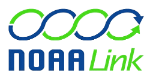 ProTech: Domain-specific professional & technical services solution
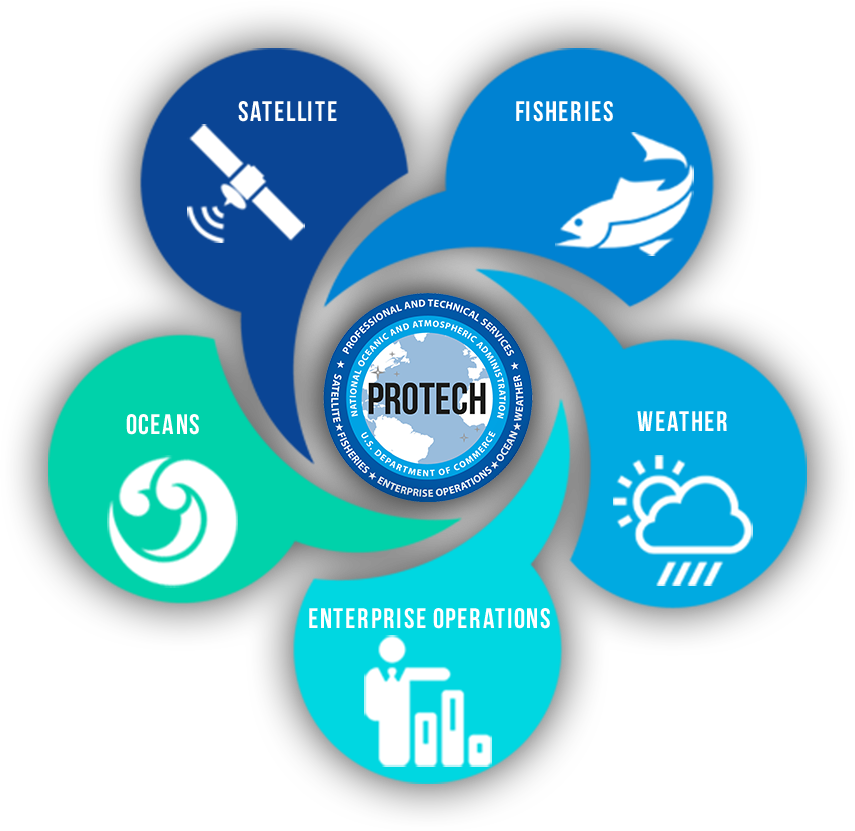 Suite of IDIQ contracts, $3 Billion shared ceiling
Five year period of performance for most Domains
Satellite Domain – Awarded June 2017
Fisheries Domain – Awarded September 2018
Oceans Domain – Awarded February 2019
Weather Domain – Award anticipated Q3/4 FY19
Enterprise Operations Domain – new strategy Aug 2018